Fonte da Juventude Menina Nua
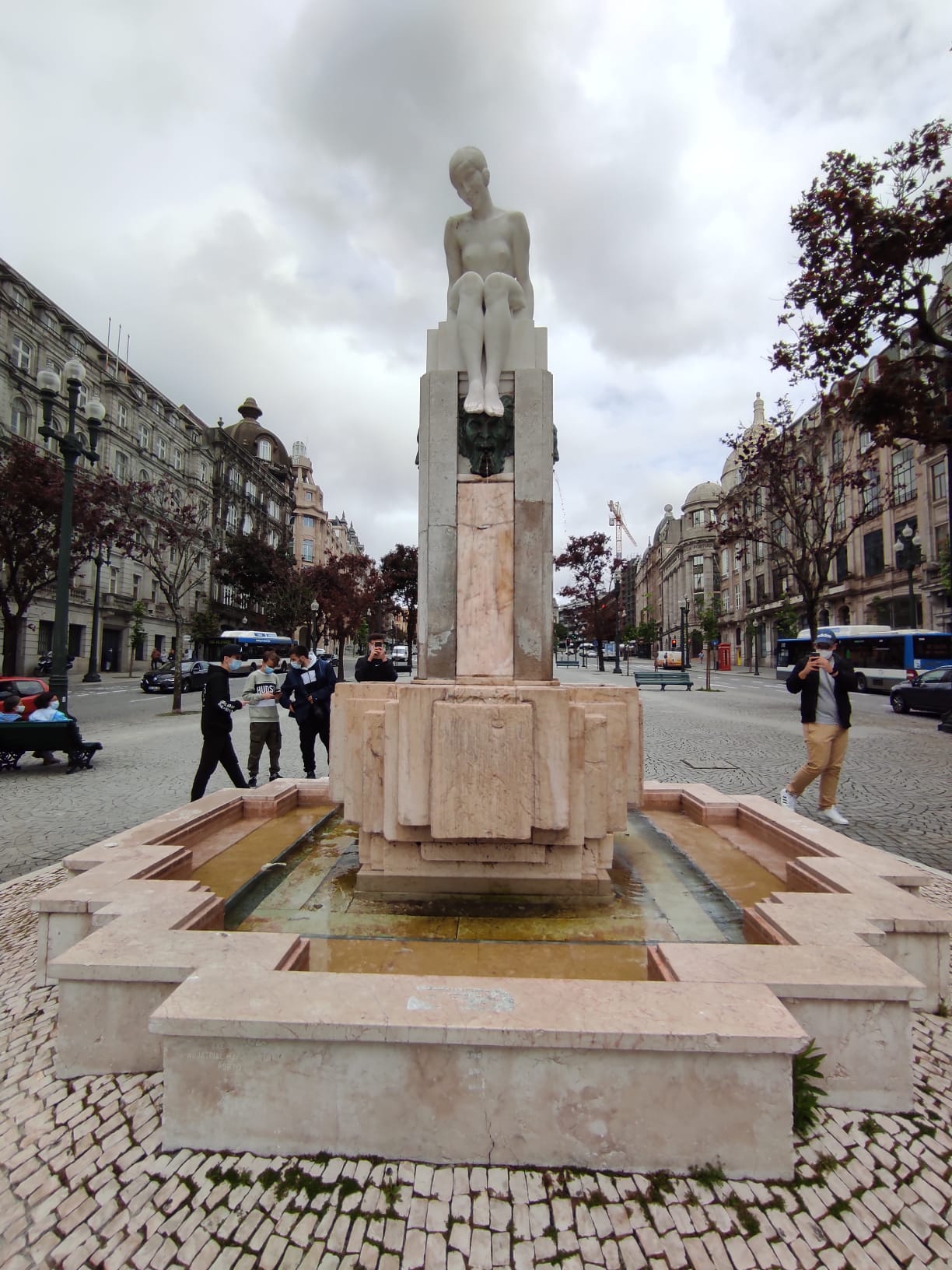 WorkGroup 5

Paolo Barać
Bartosz Dzięgielewski
Sotiris Roustemis
André Vieira
Mihael Folnegović
Lisa Vertikhina
Constantina Plastira
Team Leader : Bartosz Dzięgielewski
Team Name : Cereal Killers
How we worked
We downloaded the pictures ( Twinspace → Computer )

We made the 3D model ( Computer → Zephyr )

 Uploaded to YT ( Zephyr → YouTube )

We made the PP Presentation ( Google Presentation → Shared the link )
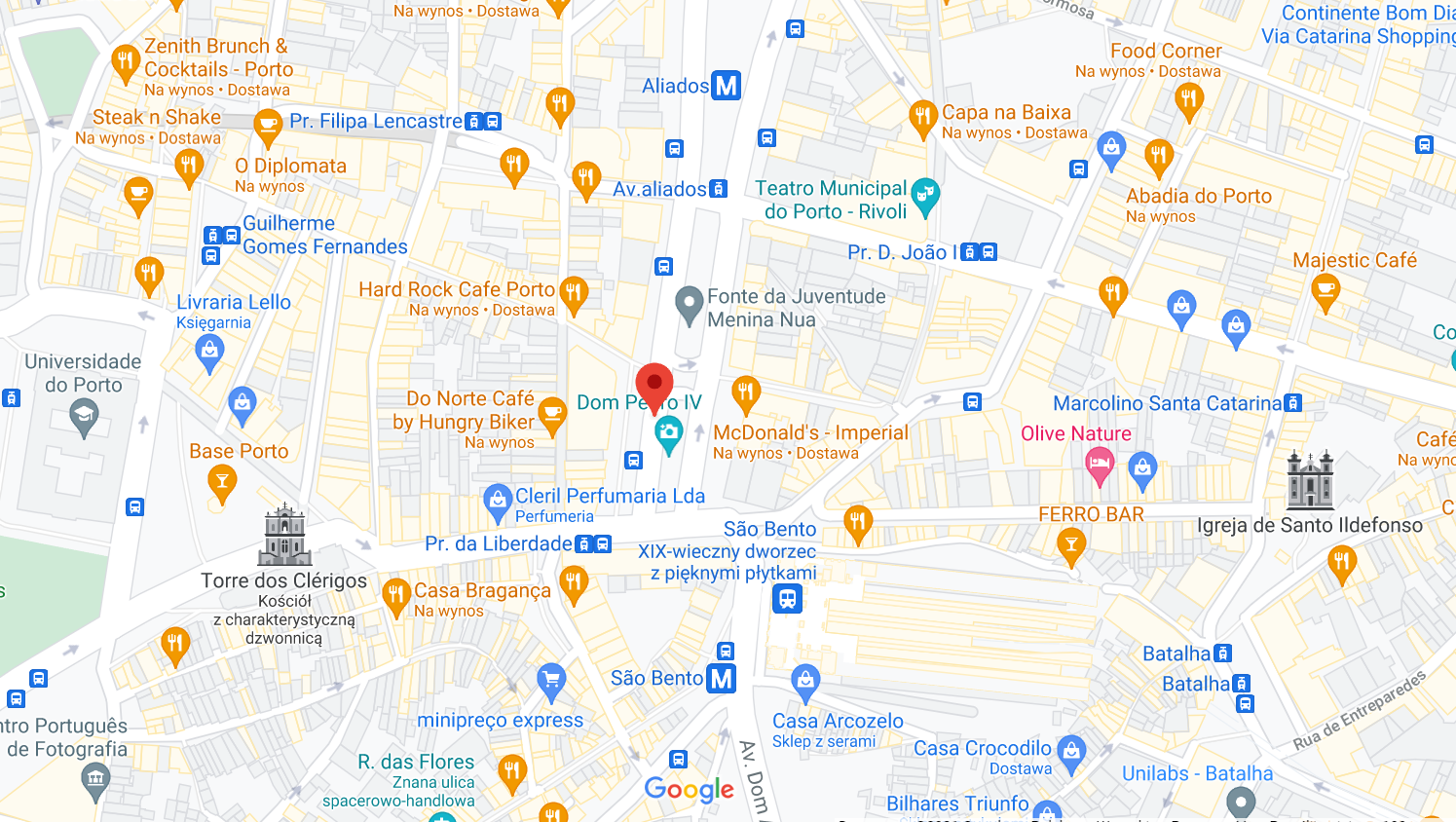 Location of the statue.
Location: Liberdade Square, Porto, Portugal
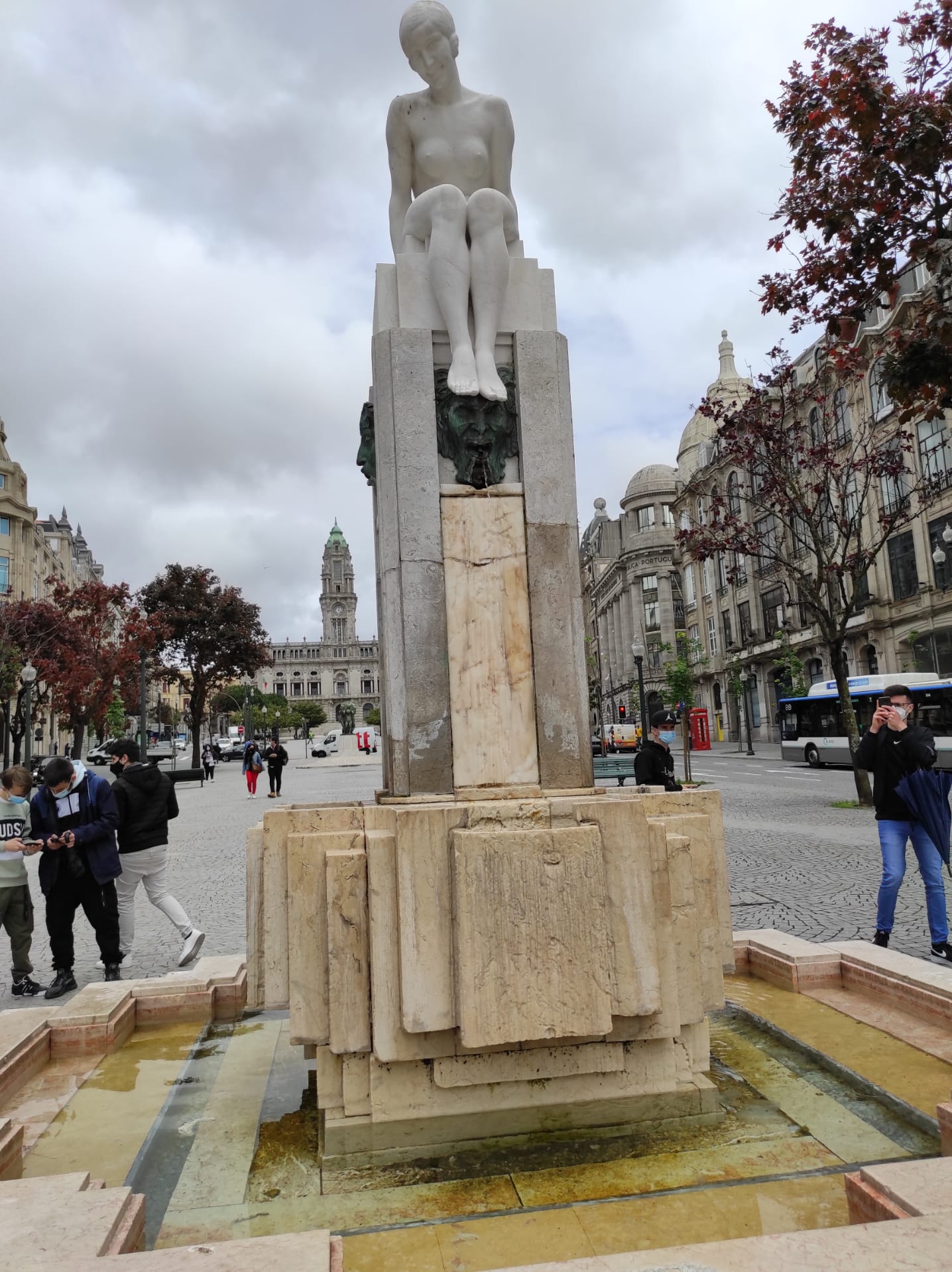 Name of Statue:  Menina nua, 
The Fountian of Youth (eng.”Naked Girl”)
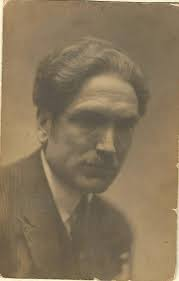 Author of Statue and the time.
Henrique Moreira
Portuguese sculptor
Finished in 1929
Model
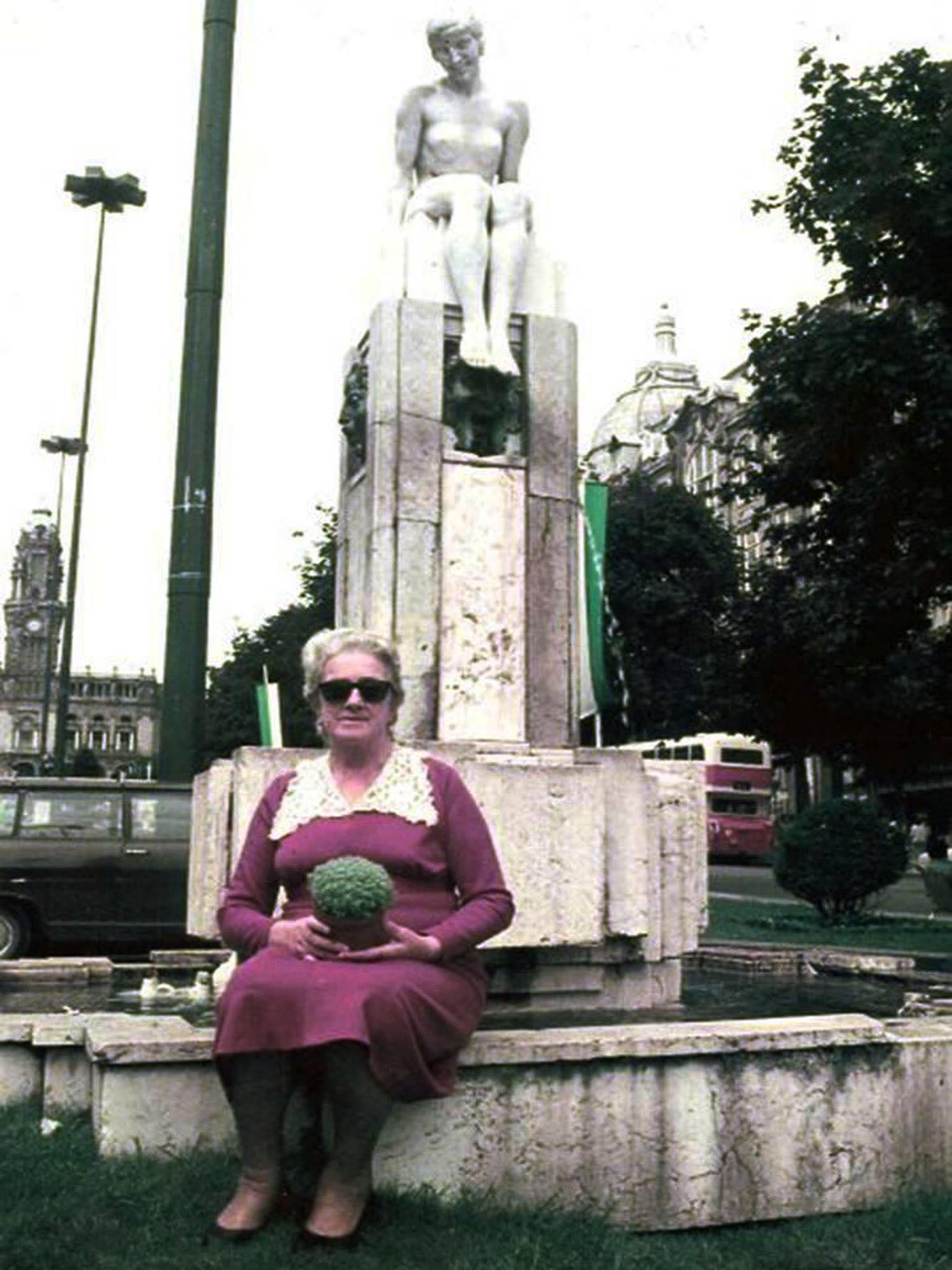 -  Born 4.12.1910 
-  At age of 19 she was the model of the statue.
-  Her name was Aurélia Magalhães Monteiro 
-  One of the most appreciated and 
   coveted women of her time
Time                                           Portuguese Dictator
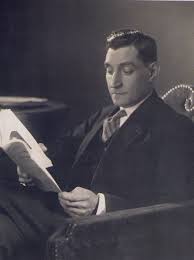 It was made under Salazar dictatorship

During strong church power
Link to the 3D model
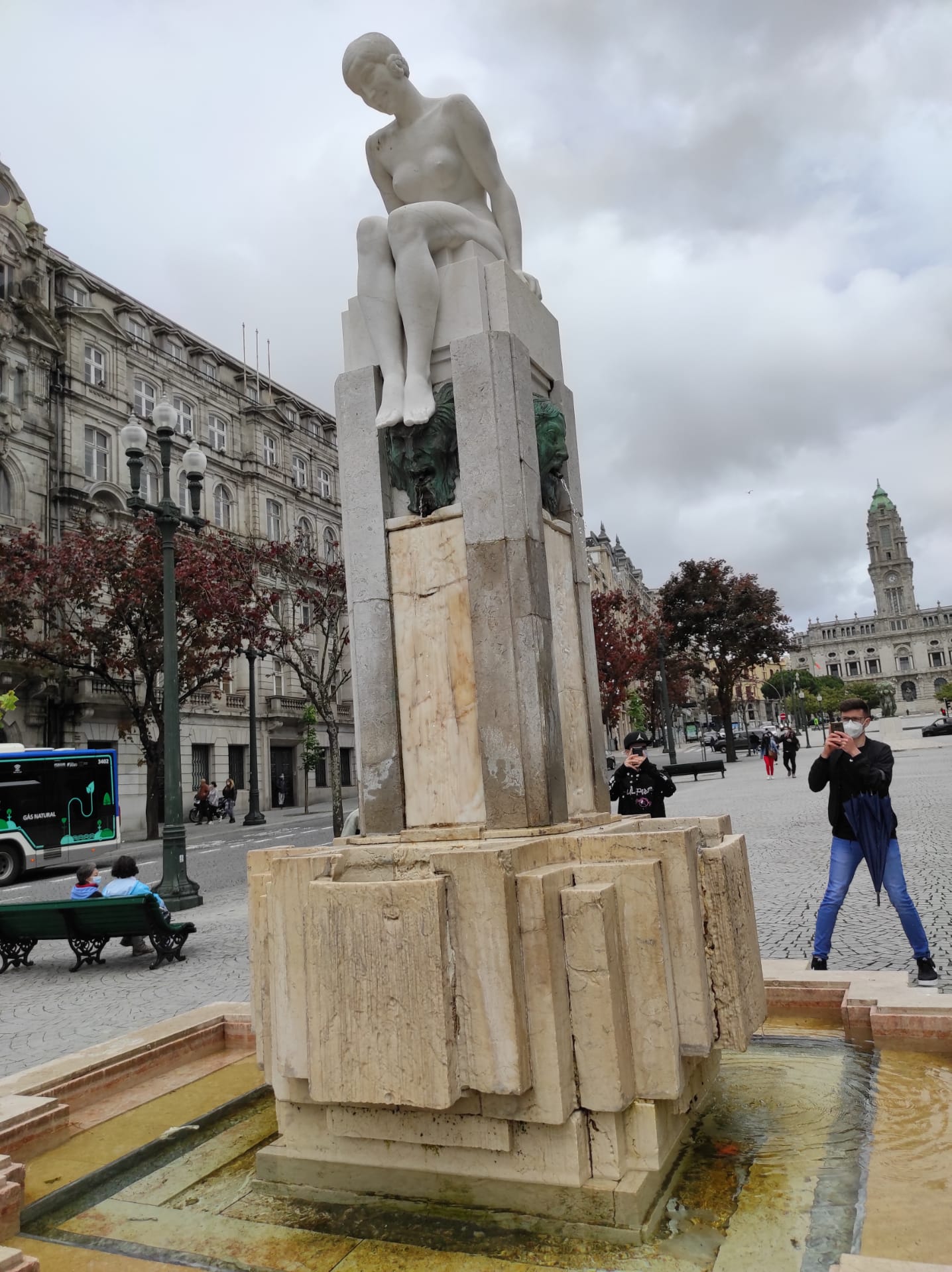 https://www.youtube.com/watch?v=qj-3QZ1TKh0
Bibliography
https://pl.tripadvisor.com/Attraction_Review-g189180-d13809213-Reviews-Fonte_da_Juventude_Menina_Nua-Porto_Porto_District_Northern_Portugal.html
https://www.correiodoporto.pt/do-porto/aurelia-magalhaes-monteiro-ou-a-menina-nua